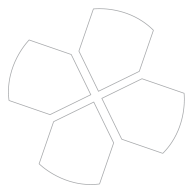 Sådan bruger du præsentationen
Denne PowerPoint-skabelon er et værktøj, som boligorganisationer kan bruge til forberedelse af informationsmøder med beboere om genhusning.  

Skabelonen er et åbent dokument, og man kan både slette dias, som ikke er relevante eller man kan selv tilføre nye.

Indholdet skal derfor tilpasses til det konkrete genhusningsprojekt, som man arbejder med i boligorganisationen. 

På de enkelte dias findes teksteksempler, som kan bruges til inspiration. Disse skal tilpasses til det konkrete genhusningsprojekt.

I notatfeltet under hvert dias findes arbejdsspørgsmål, som man hente inspiration i, når man skal formidle genhusning til beboere.

			Dette dias slettes inden præsentationen.
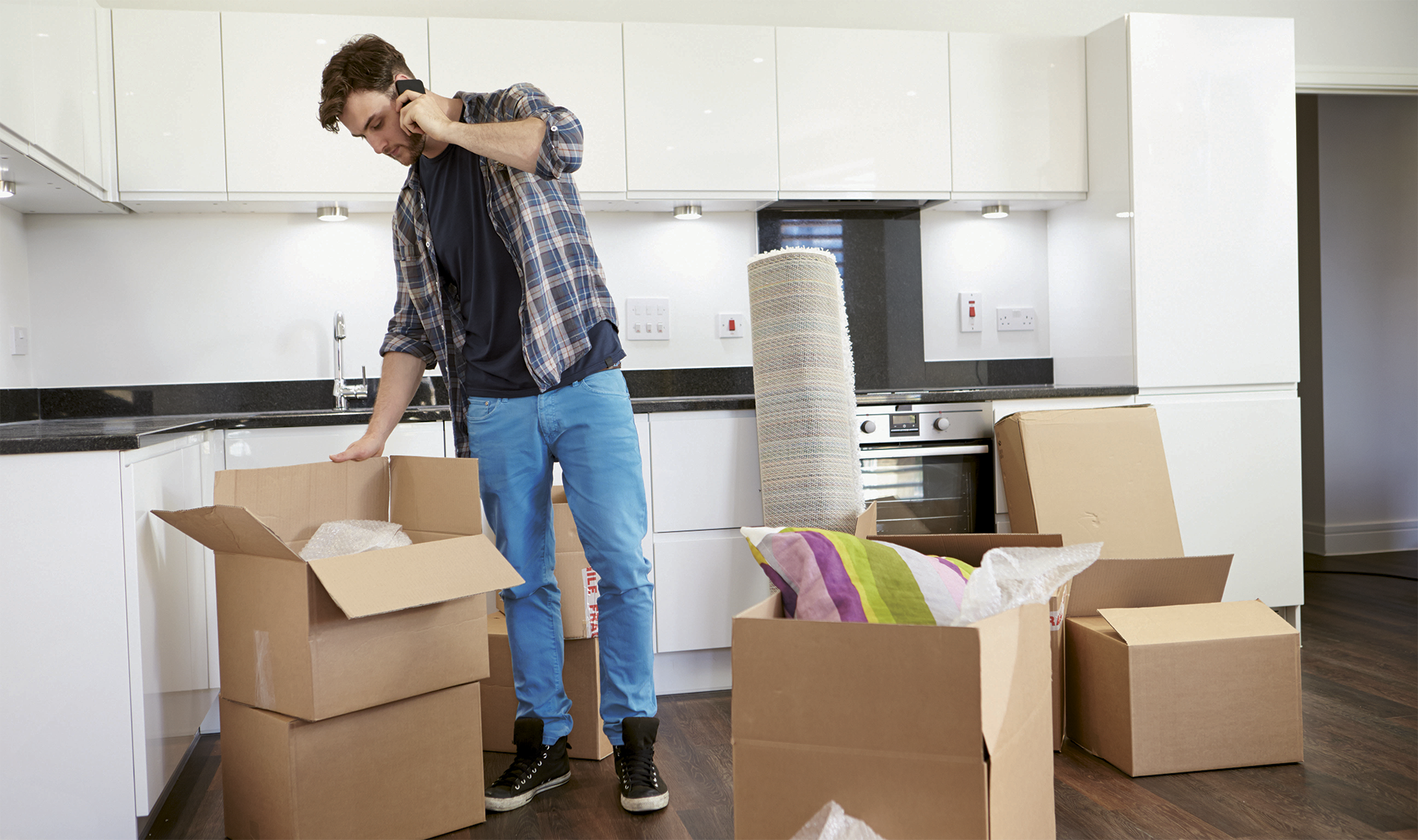 Titel på præsentation
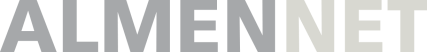 [Speaker Notes: Indsæt titel på præsentationen]
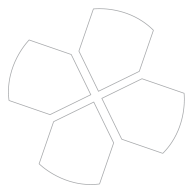 Dagsorden
Hvem skal genhuses?
Hvornår skal du genhuses?
Hvor længe skal du være genhuset?
Hvem hjælper dig med din genhusning?
Permanent eller midlertidig genhusning?
Permanent genhusning
Midlertidig genhusning
At blive boende under renovering
Flytning
Installationer i boligen
Forandringer i boligen
[Speaker Notes: Skal redigeres ift. indhold]
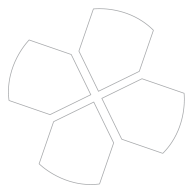 Hvem skal genhuses?
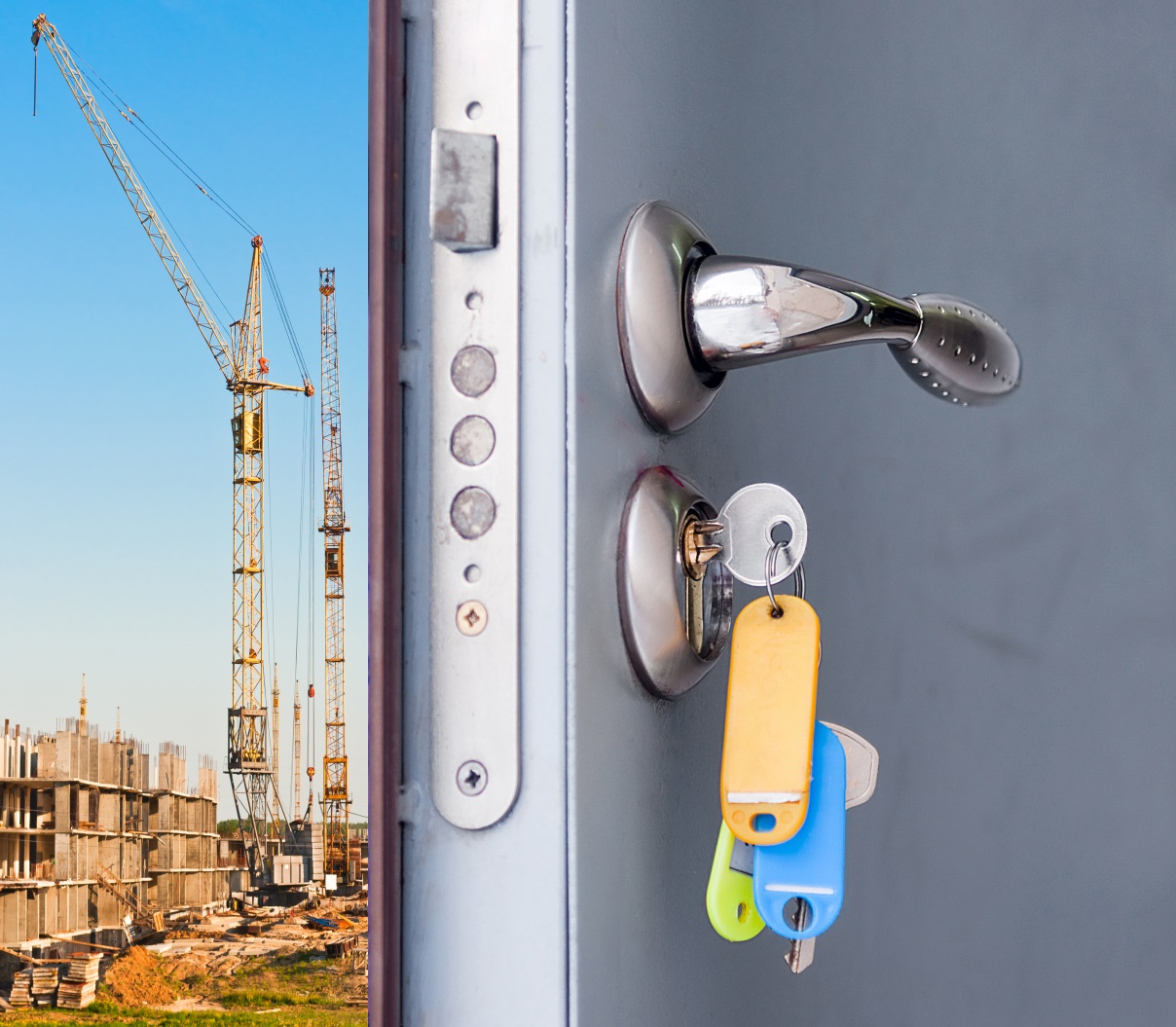 Blok 1-4 skal renoveres gennemgribende.

Alle beboere i blok 1-4 skal genhuses enten midlertidigt eller permanent. 

Blok 5 og 6 skal have nye altaner, vinduer og faldstammer.

Alle beboere i blok 5 og 6 skal blive boende under renoveringen.
[Speaker Notes: Hvad er årsagen til genhusningen? 
Hvem bliver berørt af genhusning?
Skal alle beboere genhuses?]
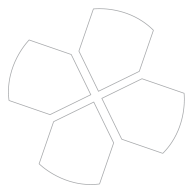 Hvornår skal du genhuses?
Renoveringen kommer til at foregå blokvis, og derfor vil genhusningen følge byggetidsplanen. 

Det betyder, at der genhuses i følgende rækkefølge:
[Speaker Notes: Hvornår starter genhusningen?
Hvornår slutter genhusningen?
Indsæt evt. tidplan]
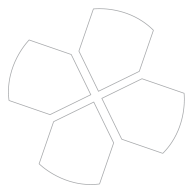 Hvor længe skal du være genhuset?
Din genhusningsperiode afhænger af dit genhusningsvalg.

Hvis du vælger at flytte til en anden bolig udenfor afdelingen, vil du blive genhuset permanent senest til byggestart i din blok.

Hvis du vælger at flytte tilbage til din nuværende bolig efter renoveringen, skal du være midlertidigt genhuset i byggeperioden i ca. 5-7 måneder. 

Hvis du vælger at flytte til en anden bolig i afdelingen efter renovering, skal du være genhuset i flere byggeperioder.
[Speaker Notes: Hvor længe skal beboerne være genhuset?
Her kan man beskrive sammenhængen imellem genhusningsvalg og genhusningens længde.]
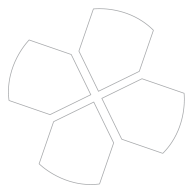 Hvem hjælper dig med din genhusning?
Du vil blive indkaldt til en personlig samtale med en genhusningskoordinator, hvor dine ønsker og behov til genhusningsboligen afdækkes.

Boligorganisationen tilbyder dig en passende genhusningsbolig.

Har du spørgsmål, kan du henvende dig til (kontaktperson og kontaktoplysninger).
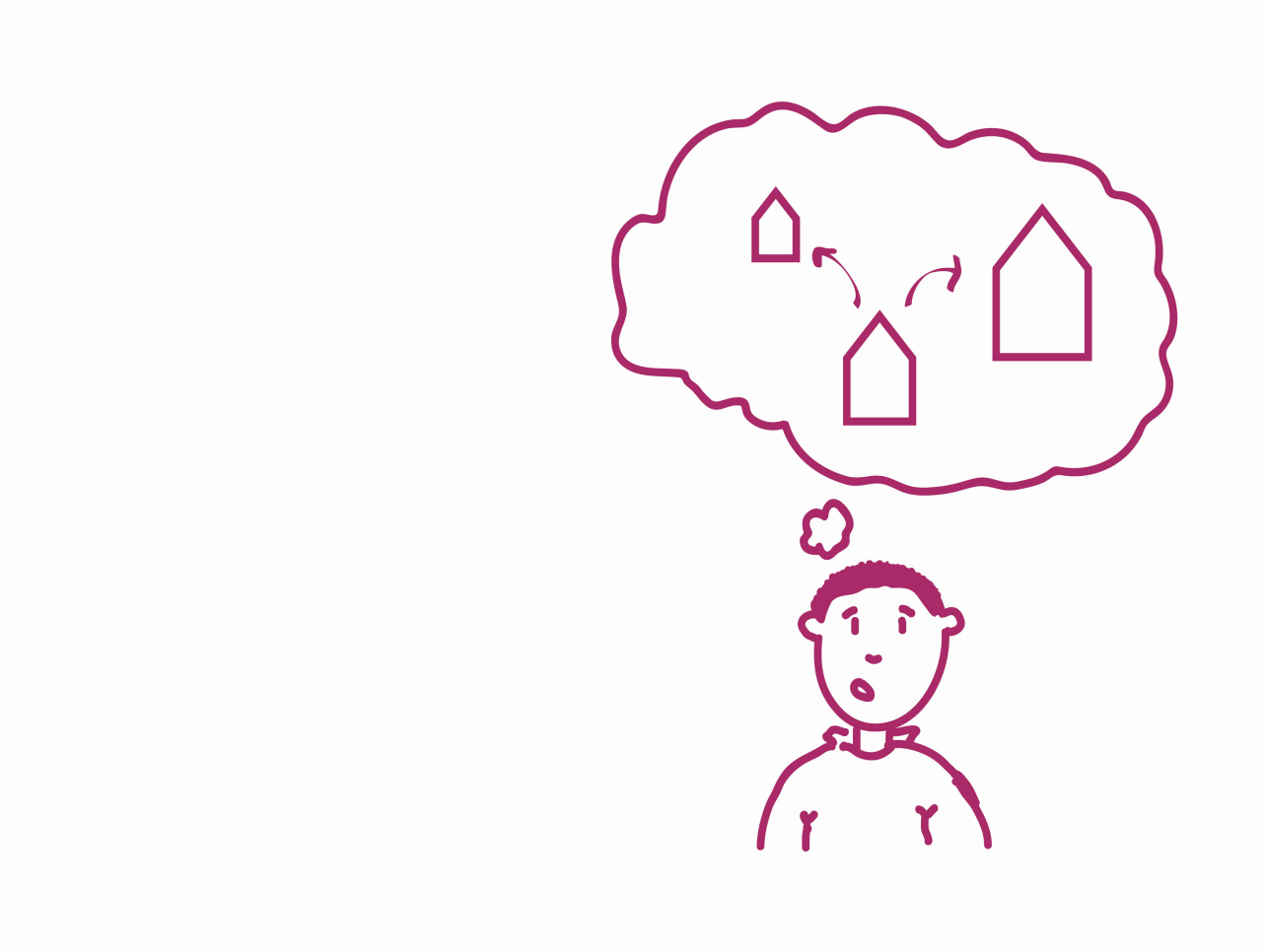 [Speaker Notes: Hvem hjælper beboerne med deres genhusning?]
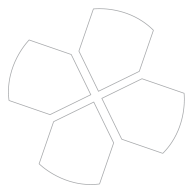 Permanent eller midlertidig genhusning?
Permanent genhusning
Ved permanent genhusning flytter du permanent til en anden bolig.
Det betyder, at du kun skal flytte én gang. Valg af permanent genhusning kan ikke fortrydes efterfølgende. 

Midlertidig genhusning
Ved midlertidig genhusning flytter du midlertidigt til en anden bolig, mens renoveringen foregår. Når din permanente bolig er færdigrenoveret, flytter du til boligen. Det betyder, at du skal flytte to gange.

Hvis renoveringen af din bolig kræver, at du genhuses midlertidigt i mere end 12 måneder, kan du vælge enten at blive boende permanent i 
din genhusningsbolig, få anvist en anden permanent bolig eller at fortsætte den midlertidige genhusning.
[Speaker Notes: Hvad er permanent genhusning?
Hvad er  midlertidig genhusning?]
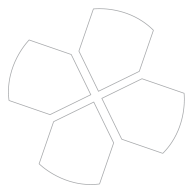 Permanent genhusning – lovmæssige krav
Genhusningsboligen skal være af passende størrelse, beliggenhed og kvalitet og med passende udstyr.

”Passende størrelse” betyder minimum samme antal rum som din nuværende bolig, eller et rum mere end antallet af medlemmer i husstanden.

”Passende beliggenhed” betyder at boligen skal ligge i kommunen, med mindre der indgås en særlig aftale mellem dig og boligorganisationen om genhusning i en anden kommune.
[Speaker Notes: Hvilke lovmæssige krav er der til en permanent genhusningsbolig?]
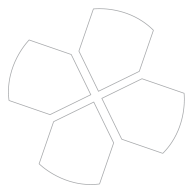 Permanent genhusning
Hvor kan du blive permanent genhuset henne?

Du kan blive genhuset i:
En anden bolig i samme afdeling
En anden bolig i boligselskabet
Andet – f.eks. hvis du selv finder en genhusningsbolig.

Hvis muligt og hvis du er enig:
En anden kommune
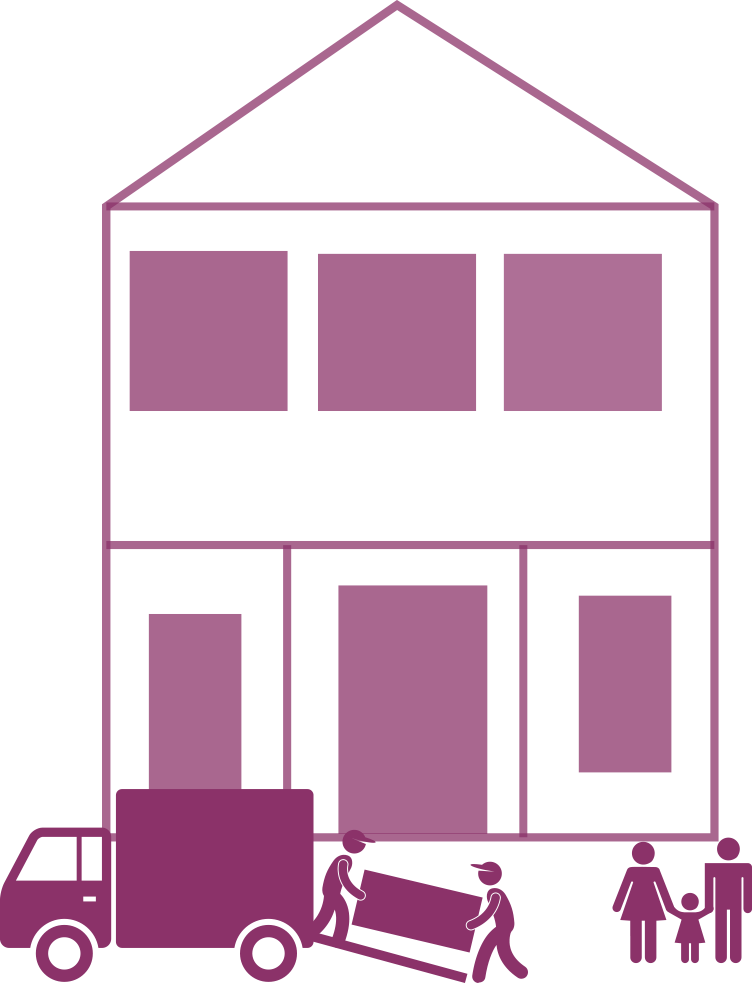 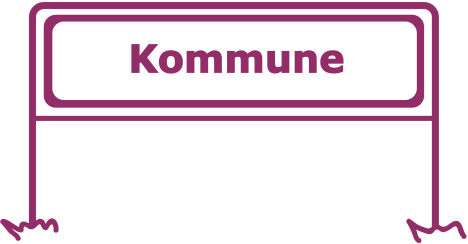 [Speaker Notes: Hvilke muligheder for permanent genhusning er der i projektet?
Hvilke afdelinger kan beboerne blive genhuset til?
Kan beboerne blive genhuset til andre kommuner?]
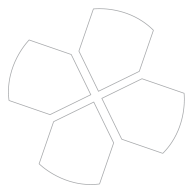 Permanent genhusning – tildeling af bolig
Tildeling af genhusningsbolig sker på baggrund af bo-anciennitet i afdelingen og dine genhusningsønsker. 

Du kan få op til 2 skriftlige tilbud om genhusning. Det betyder, at hvis du takker nej til dit første genhusningstilbud, kan du få 1 tilbud mere. Takker du nej til begge tilbud, skal du selv sørge for at finde en bolig.
 
Du har mulighed for at se genhusningsboligen, inden du beslutter dig.
[Speaker Notes: Hvordan foregår tildelingen af boliger?
Hvor mange tilbud om genhusning kan beboeren få? Som udgangspunkt har beboeren kun krav på et tilbud, men der gives ofte flere tilbud, hvis det er nødvendigt.
Kan beboeren se boligen, inden der takkes ja til genhusningstilbuddet?]
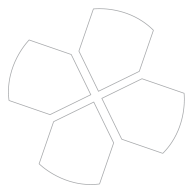 Permanent genhusning - genhusningsboligen
Lejekontrakt:
Ved permanent genhusning får du en ny lejekontrakt og skal betale husleje m.v. i den nye bolig, når du overtager den.

Indskud:
Hvis du vælger at flytte til en bolig, hvor indskuddet er højere, skal du betale indskudsdifferencen.
Hvis du vælger at flytte til en bolig, hvor indskuddet er mindre, udbetales indskudsdifferencen til dig.

Udlæg:
Hvis en kreditor har gjort udlæg i dit indskud, skal det afregnes, når du flytter. Du skal derfor betale et nyt indskud.
[Speaker Notes: Hvad sker der med beboerens lejekontrakt?
Hvad sker der med beboerens nuværende indskud?
Hvad gør beboeren, hvis en kreditor har gjort udlæg i det nuværende indskud?]
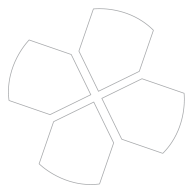 Permanent genhusning - indskudslån
Indskudslån:
Hvis du har et indskudslån hos kommunen, skal det afregnes, når du flytter. Du skal derfor betale et nyt indskud, når du flytter.

Hvis du ikke har midler til indskud i genhusningsboligen, kan du ansøge om et indskudslån hos kommunen.
 
Hvis du ikke kan få bevilget indskudslån hos kommunen, kan du i visse tilfælde ansøge om en enkeltydelse hos kommunen.
[Speaker Notes: Hvad gør beboeren, hvis der ikke er penge til indskud i den nye bolig?]
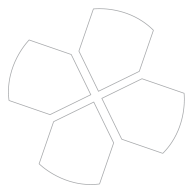 Permanent genhusning - genhusningsboligen
Du bliver frigjort for huslejeforpligtigelsen på fraflytningsdagen.

Du har adgang til både dit nuværende lejemål og dit genhusningslejemål (din nye bolig) i 14 dage, hvor du kun betaler husleje i genhusningslejemålet.
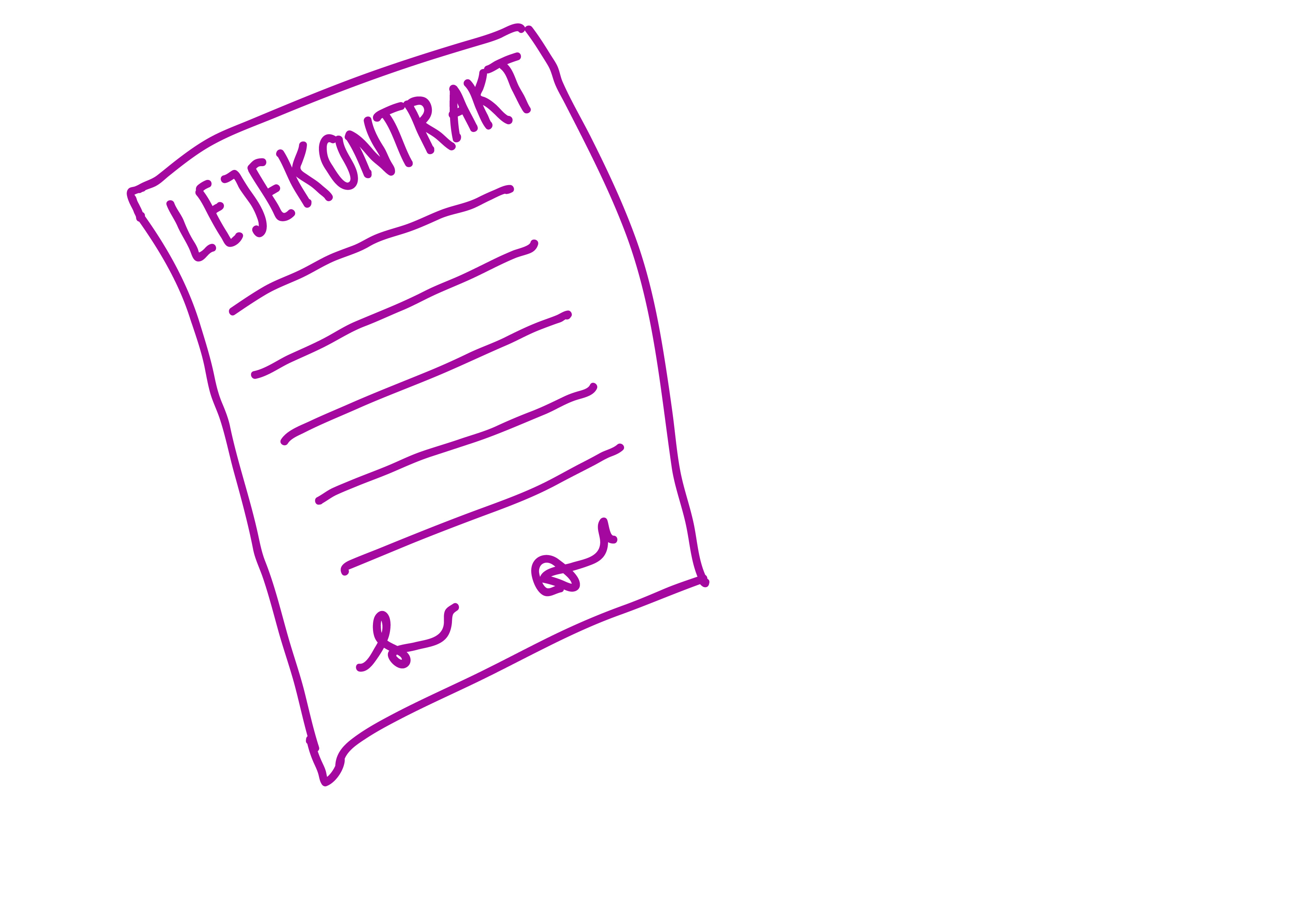 [Speaker Notes: Hvornår skal beboeren ikke længere betale husleje i den nuværende bolig?
Hvor lang tid har beboeren til at flytte til den nye bolig? Der er ikke krav om 14 dages overlap på boligerne, men det praktiseres ofte.
Skal beboeren betale dobbelt husleje, hvis der er overlap?]
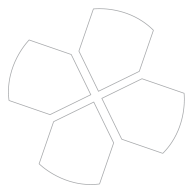 Permanent genhusning – Hvad skal du ordne?
Du skal selv sørge for at melde permanent flytning til:

Kommunen – ansøgning om indskudslån
Folkeregistret
Udbetaling Danmark- ansøgning om boligstøtte
Skoler/daginstitutioner osv.
Forsikringsselskab
Tv-udbyder
Dit elselskab
Hjemmehjælp / kommunal visitation
Tandlæge / speciallæge
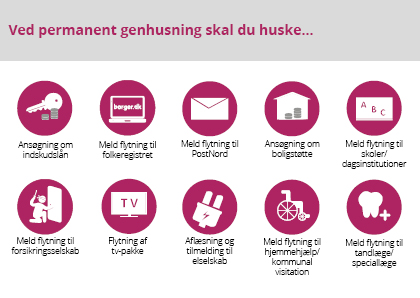 [Speaker Notes: Hvad skal beboeren selv sørge for ved permanent genhusning?]
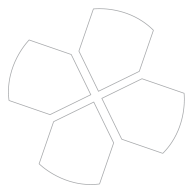 Midlertidig genhusning
Hvor kan du blive midlertidigt genhuset henne?

Du kan blive midlertidigt genhuset i:
En anden bolig i samme afdeling
En anden bolig i boligselskabet
I pavillon
På hotel
Andet – F.eks. Hvis du selv finder en genhusningsbolig.

Hvis muligt og hvis du er enig:
En anden kommune
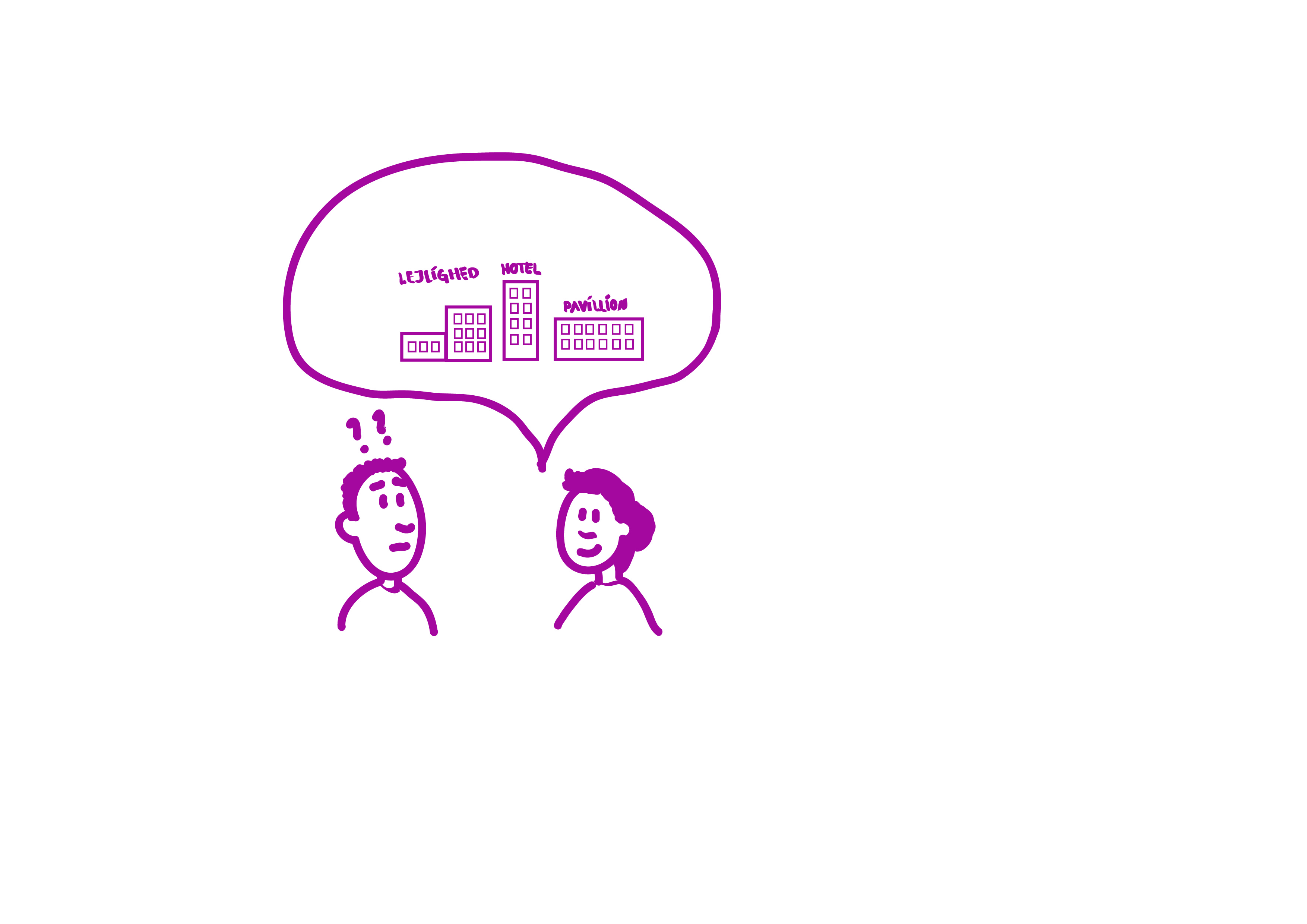 [Speaker Notes: Hvilke muligheder for midlertidig genhusning er der i projektet?
Hvilke afdelinger kan beboerne blive midlertidigt genhuset til?
Skal beboerne genhuses i pavillion?]
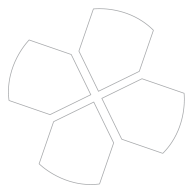 Midlertidig genhusning – lovmæssige krav
Den midlertidige genhusningsbolig skal være passende, således at den er rimelig i forhold til størrelsen af den samlede husstand og varigheden af genhusningsperioden.

Du kan i korte perioder opleve at blive midlertidigt genhuset i pavilion eller på hotel.

I længerevarende perioder vil du ofte blive genhuset midlertidigt i en anden bolig.

Boligen skal som udgangspunkt ligge i samme kommune.
[Speaker Notes: Hvilke lovmæssige krav er der til en midlertidig genhusningsbolig?]
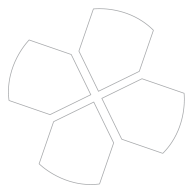 Midlertidig genhusning – tildeling af bolig
Tildeling af genhusningsbolig sker på baggrund af bo-anciennitet i afdelingen og dine genhusningsønsker. 

Du kan få op til 2 skriftlige tilbud om genhusning. Det betyder, at hvis du takker nej til dit første genhusningstilbud, kan du få 1 tilbud mere. Takker du nej til begge tilbud, skal du selv sørge for at finde en bolig indenfor fristen.
 
Du har mulighed for at se genhusningsboligen, inden du beslutter dig.
[Speaker Notes: Hvordan foregår tildelingen af boliger?
Hvor mange tilbud om genhusning kan beboeren få? Som udgangspunkt har man kun krav på et tilbud, men der gives ofte flere tilbud.
Kan beboeren se boligen, inden der takkes ja til genhusningstibuddet?]
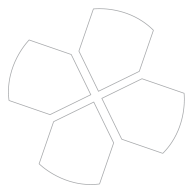 Midlertidig genhusning - genhusningsboligen
Ved midlertidig genhusning er du fortsat lejer af din kontraktbolig og skal fortsat betale husleje i denne bolig. Der indgås en aftale mellem dig og boligorganisationen om brug af en midlertidig bolig i genhusningsperioden.

Indskud:
Du skal ikke betale indskud i den midlertidige genhusningsbolig, men hvis du misligholder boligen, så hæfter du for det ved fraflytning.

Forskel i husleje:
Selvom huslejen er højere i din midlertidige genhusningsbolig, skal du ikke betale mere i husleje end du betaler i din kontraktbolig. Hvis huslejen er lavere i din midlertidige genhusningsbolig, får du en huslejerefusion.

Forbrug:
Du skal betale for dit forbrug af el, vand og varme i den midlertidige bolig i genhusningsperioden.
[Speaker Notes: Hvad siger loven om kontraktforhold ved midlertidig genhusning?
Hvad siger loven om betaling af indskud ved midlertidig genhusning?
Hvad siger loven om forskel i husleje ved midlertidig genhusning?]
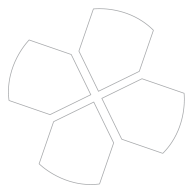 Midlertidig genhusning - genhusningsboligen
Boligstøtte:
Hvis du modtager boligstøtte, vil du fortsat modtage din boligstøtte under din midlertidige genhusningsperiode. 

Hvis du modtager en huslejereduktion i perioden, har du pligt til at give Udbetaling Danmark besked, så din boligstøtte kan blive reguleret i genhusningsperioden.

Adresseændring?
Du skal IKKE ændre din adresse hos Folkeregistret i genhusningsperioden. Du skal ændre ´din adresse midlertidigt hos PostNord. En midlertidig adresseændring gælder kun i ½ år. Hvis genhusningen varer mere end 6 måneder, skal du huske at forlænge den midlertidige adresseændring.
[Speaker Notes: Hvad sker der med beboerens boligstøtte?
Hvor skal beboeren have adresse henne i perioden?]
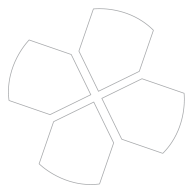 Midlertidig genhusning - genhusningsboligen
Må du selv finde en bolig?
Hvis du selv finder en midlertidig genhusningsbolig, vil du blive frigjort for huslejeforpligtigelsen i genhusningsperioden. Du vil få dækket de rimelige og dokumenterede udgifter i forbindelse med din genhusning.

Opmagasinering:
Hvis den midlertidige bolig kan rumme dit indbo, har du ikke ret til opmagasinering.

Hvis du genhuses på hotel eller i en pavillon kan dit indbo blive opmagasineret hos flyttefirmaet i perioden. Boligorganisationen betaler for opmagasineringen i perioden.
[Speaker Notes: Må beboeren selv finde en midlertidig bolig?
Bliver beboeren frigjort fra huslejeforpligtigelsen? Beboeren har ikke krav på at blive frigjort for huslejen i perioden, men nogle boligorganisationer vælger at give det.
Er det nødvendigt for beboerne at få opmagasineret sit indbo i perioden?
Hvor kan det blive opmagasineret henne?
Hvem betaler for opmagasineringen?]
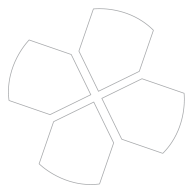 Midlertidig genhusning
Istandsættelse:
Boligen vil være rengjort og eventuelle skader er udbedret inden indflytning. 

Boligen vil ikke være normalistandsat ved indflytning og vil bære præg af, at de har været beboet af andre før dig.
[Speaker Notes: Er den midlertidige genhusningsbolig istandsat, når beboeren flytter ind? 
Hvis boligen er med B-ordning, kan beboeren så gøre brug af vedligeholdelseskontoen i perioden?]
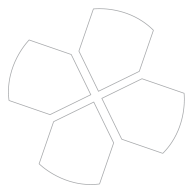 Midlertidig genhusning
Du skal selv sørge for at melde midlertidig flytning til:

Dit elselskab
Hjemmehjælp / kommunal visitation.
Tv-udbyder.
PostNord.
Forsikringsselskab.
Skoler/daginstitutioner osv.
Orientering til Udbetaling Danmark, hvis lejen i genhusningsboligen er lavere, og du får boligstøtte.
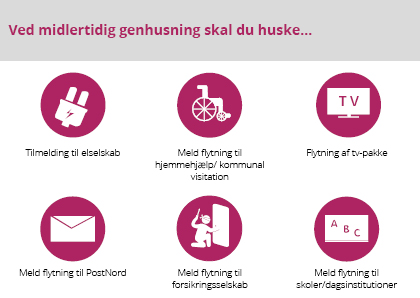 [Speaker Notes: Hvad skal beboeren selv sørge for ved midlertidig genhusning?]
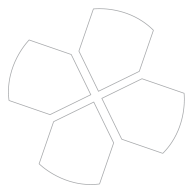 At blive boende under renovering
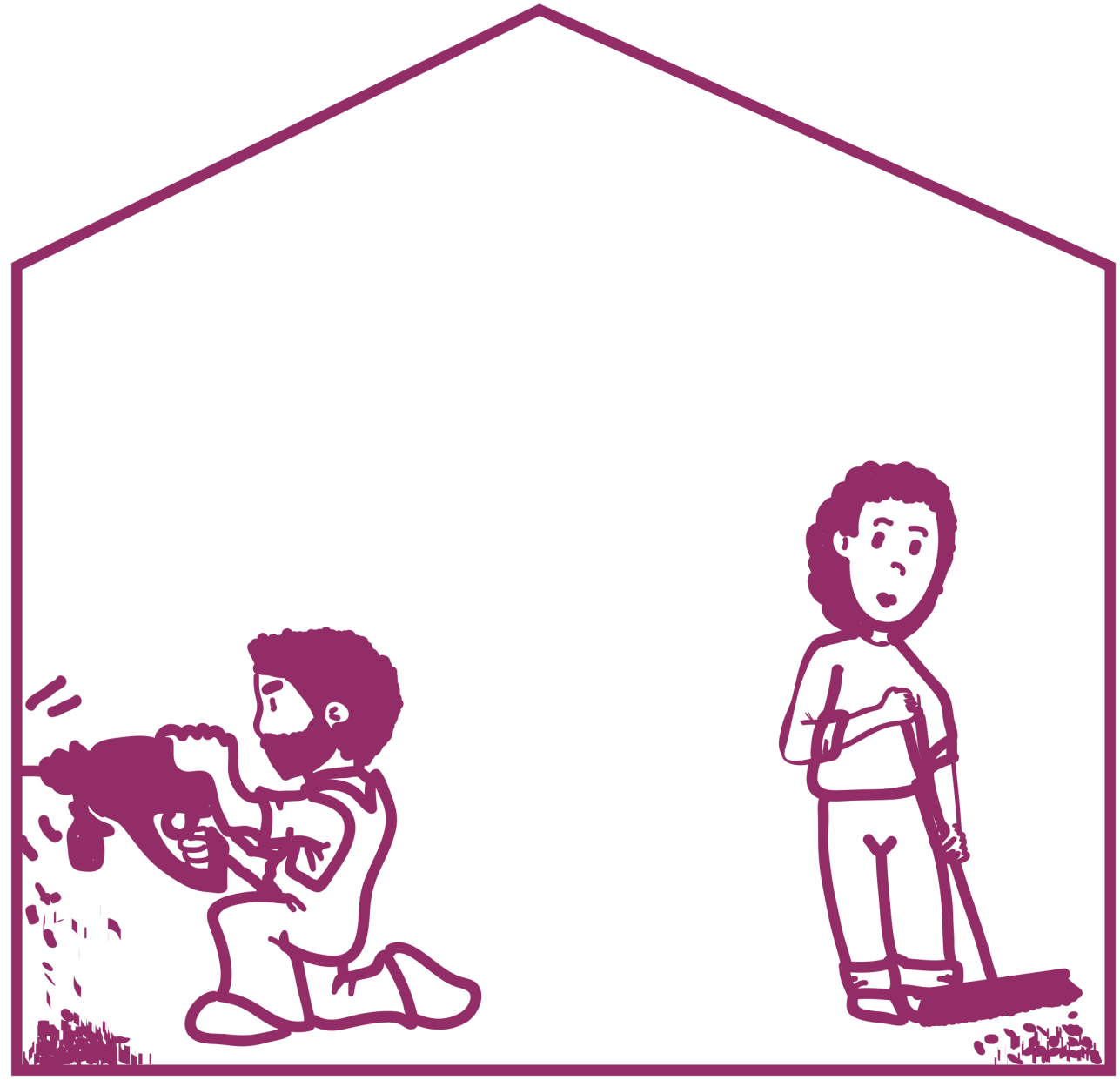 Hvad skal der ske i boligerne?


Udskiftning af faldstammer

Udskiftning af vindue i badeværelse

Køkkenrenovering



Det betyder, at du skal leve uden dit toilet og dit køkken i en periode.
[Speaker Notes: Hvad skal der laves i boligen?
Hvilke konsekvenser har arbejdet for beboeren i perioden?]
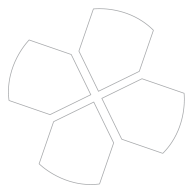 At blive boende under renovering
Tidsplan for renoveringen:

Renoveringen vil foregå blokvis og forventes at tage sammenlagt 2 måneder.
[Speaker Notes: Hvornår starter renoveringen?
Hvornår slutter renoveringen?
Indsæt evt. tidplan.]
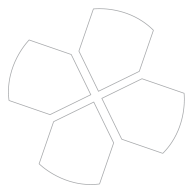 At blive boende under renovering
Hvad betyder det for dig?

Du skal give adgang til håndværkere i perioden.

Imens faldstammerne bliver udskiftet, kan du ikke benytte dit badeværelse. Der bliver opstillet bade-/toiletvogn i gården i perioden, som du skal benytte. 

Køkkenet kan ikke benyttes i renoveringsperioden. Der vil blive opstillet Trinette i boligen, der indeholder vask, 2 kogeplader, et underskab og et køleskab. Der vil derfor altid være adgang til vand og afløb i perioden.
[Speaker Notes: Hvilke gener skal beboerne leve med i perioden?
Hvilke erstatningsforanstaltninger indsættes i boligerne? Løsningerne er meget forskellige fra sag til sag.
Beboere med særlige behov? Hvad gør man med dem i perioden?]
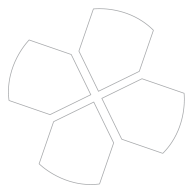 At blive boende under renovering
Regler for varsling:
Mindre arbejde skal varsles med 6 uger.
Større arbejde skal varsles med 3 måneder.

Du skal sørge for:
Varsling af arbejde i din bolig betyder, at du skal sørge for at give håndværkere adgang til din bolig i perioden. 

Du kan vælge enten at aflevere din nøgle til håndværkerne eller at være hjemme i den varslede periode.

Hvis du ikke kan være hjemme alligevel, skal du tage kontakt til ejendomskontoret med det samme.
[Speaker Notes: Hvad siger reglerne for varsling?
Hvordan vil I håndtere det i projektet? Opsættes der f.eks. Nøglebokse?
Hvordan håndteres beboere, der af akutte årsager ikke kan være hjemme?]
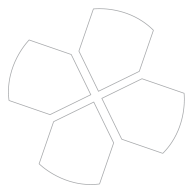 Flytning
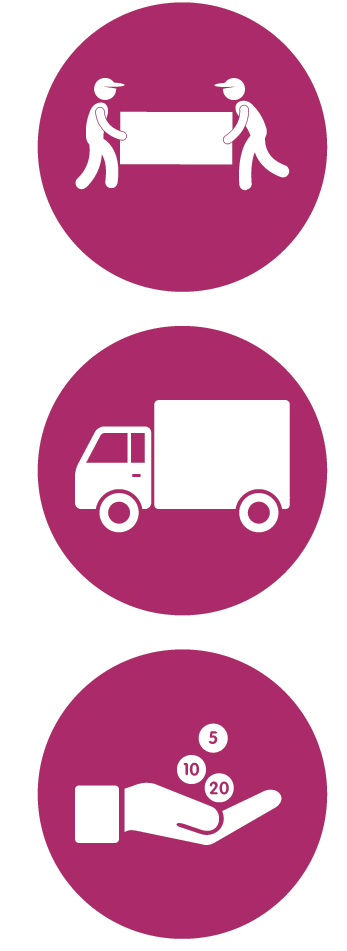 Får du hjælp til flytning?

Du får rimelige og dokumenterede flytteudgifter dækket.

Du kan enten udføre din flytning selv eller flytte med et flyttefirma, som bestilles af boligorganisationen.
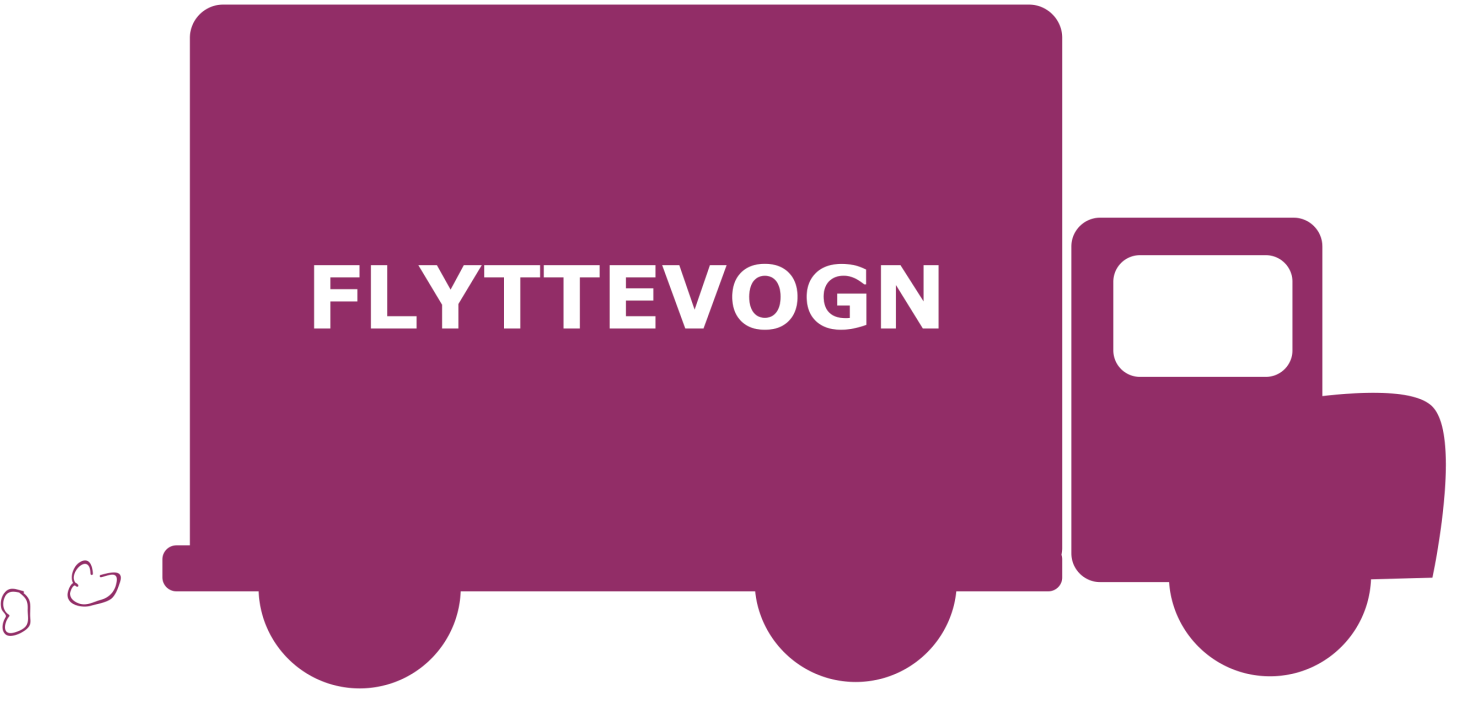 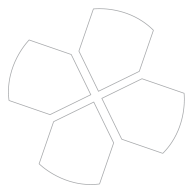 Flytning
Du kan vælge selv at udføre din flytning, når du har fået tildelt en genhusningsbolig. Når du er flyttet ind i din nye bolig, og der har været afholdt fraflytningssyn i din kontraktbolig, vil du få udbetalt en økonomisk kompensation, der skal dække dine rimelige og dokumenterede udgifter ved fraflytningen, herunder: Udgifter til flyttefirma, flytning af telefon, internetforbindelse mm.


Der udbetales flyttegodtgørelse ved hver flytning:

1- og 2-rumsbolig:		6.000 kr.
3-rumsbolig:			8.000 kr.
4- og 5-rumsbolig:		10.000 kr.
6-rumsbolig:			12.000 kr.
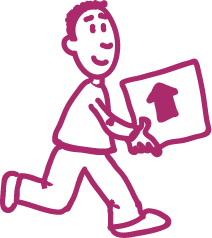 [Speaker Notes: Overvej, om det i projektet at beboerne selv udfører deres flytning. 
Hvor meget betales der i flyttegodtgørelse, hvis beboerne selv udfører deres flytning? Hvilke udgifter har man krav på at få dækket? Der er f.eks. ikke krav om dækning af udgifter til flytning af telefon og internet mv.]
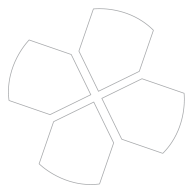 Flytning
Du kan vælge at flytte med et flyttefirma, som bestilles og betales af din boligorganisation. I så fald får du ikke udbetalt flyttegodtgørelse.

Flytning med flyttefirmaet vil omfatte:

Nedpakning
Flytning
Udpakning 
3 handy-mandtimer for opsætning af lamper og billeder m.v.
[Speaker Notes: Har beboerne mulighed for at flytte med et flyttefirma?
Hvad indeholder en flytning med et flyttefirma?]
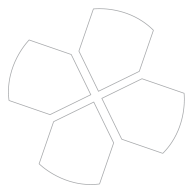 Installationer i boligen
Installationsret er retten til at opsætte sædvanlige tekniske installationer i boligen. Denne skal være godkendt af boligorganisationen.

Hvis du via installationsretten har søgt om tilladelse til opsætning af vaskemaskine, opvaskemaskine, parabol eller lignende, vil det blive geninstalleret i genhusningsboligen, når du flytter. 

Hvis du ikke har anmeldt og fået godkendt installationen af boligorganisationen, skal du selv betale for installeringen i den nye bolig.
[Speaker Notes: Hvad er installationsret?
Hvad sker der med beboerens vaskemaskine ved midlertidig og permanent genhusning? Det er ikke et lovkrav, men i praksis vælger boligorganisationer at genopsætte anmeldte og godkendte installationer.]
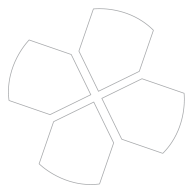 Forandringer i boligen
Råderet er en mulighed, du har for at lave forbedringer eller forandringer i din lejebolig for egen regning. 


Råderetssager, der er godkendte forbedringer, godtgøres på samme vilkår som ved almindelig fraflytning.

Råderetssager, der ikke er godkendte eller boligændringer, som ikke giver ret til godtgørelse ved fraflytning, godtgøres ikke.
[Speaker Notes: Hvad er råderet?
Hvornår har beboerne ret til godtgørelse?]